?
Wolken 764-766
Kombi?NUSS!
?
„Märchen“
?
wenn ?  = A   dann ?  =  1
wenn ?  = Z   dann ?  = 26
?
?
?
?
?
?
L
?
764
766
765
I
F
E
T
L
?
SG   
4
SG   
2
SG   
5
R
F
P
E
?
?
?+?  =  17
?+?  =  6
?+?  =  3
?
?
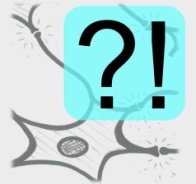 © Christian Bosenick
?
Wolken 767-769
Kombi?NUSS!
?
„Märchen“
?
wenn ?  = A   dann ?  =  1
wenn ?  = Z   dann ?  = 26
?
?
?
?
?
?
H
S
?
767
768
769
B
C
A
A
?
SG   
5
SG   
3
SG   
6
H
I
E
E
?
?
?
?+?  =  22
?+?  =  38
?+?  =  6
?
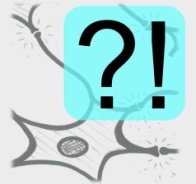 © Christian Bosenick
?
Wolken 770-772
Kombi?NUSS!
?
„Märchen“
?
wenn ?  = A   dann ?  =  1
wenn ?  = Z   dann ?  = 26
?
?
?
?
?
?
770
772
771
R
B
Ä
U
?
R
SG   
2
SG   
2
SG   
3
E
?
?
?+?  =  20
?+?  =  3
?  =  27
?
?
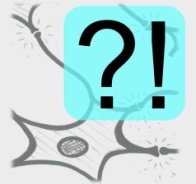 © Christian Bosenick
?
Wolken 773-775
Kombi?NUSS!
?
„Märchen“
?
wenn ?  = A   dann ?  =  1
wenn ?  = Z   dann ?  = 26
?
?
?
?
?
?
T
U
773
774
775
B
B
L
E
?
SG   
5
SG   
2
SG   
5
R
U
?
?
?+?  =  22
?+?  =  32
?  =  2
?
?
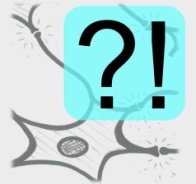 © Christian Bosenick
?
Wolken 776-778
Kombi?NUSS!
?
„Märchen“
?
wenn ?  = A   dann ?  =  1
wenn ?  = Z   dann ?  = 26
?
?
?
?
?
?
B
?
777
776
778
U
A
R
N
T
?
SG   
5
SG   
2
SG   
3
R
R
U
N
?
?
?+?  =  41
?+?  =  3
?+?  =  7
?
N
?
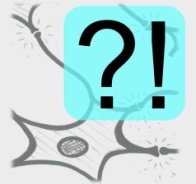 © Christian Bosenick
?
Wolken 779-781
Kombi?NUSS!
?
„Märchen“
?
wenn ?  = A   dann ?  =  1
wenn ?  = Z   dann ?  = 26
?
?
?
?
?
?
?
E
T
?
780
781
779
B
N
J
E
N
?
SG   
4
SG   
5
SG   
4
U
T
E
J
?
?
?+?+?+?  =  55
?+?  =  23
?+?  =  40
?
?
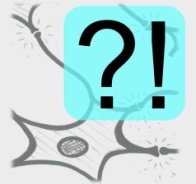 © Christian Bosenick
?
Wolken 782-784
Kombi?NUSS!
?
„Märchen“
?
wenn ?  = A   dann ?  =  1
wenn ?  = Z   dann ?  = 26
U
?
?
?
?
?
?
?
L
N
?
783
784
782
N
Ä
?
G
?
R
M
?
SG   
5
SG   
3
SG   
4
N
I
L
O
I
?
?
?+?+?+?  =  66
?+?+?  =  25
?+?  =  9
?
?
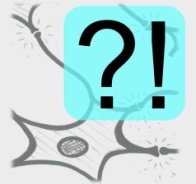 © Christian Bosenick
?
Wolken 785-787
Kombi?NUSS!
?
„Märchen“
?
wenn ?  = A   dann ?  =  1
wenn ?  = Z   dann ?  = 26
?
?
?
?
?
?
?
B
N
?
785
787
786
B
N
?
Z
E
H
?
SG   
6
SG   
5
SG   
5
N
L
E
N
E
?
?
?+?+?+?  =  61
?+?+?  =  37
?+?+?  =  19
?
?
?
?
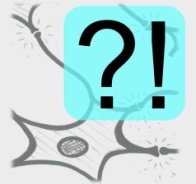 © Christian Bosenick
?
Wolken 788-790
Kombi?NUSS!
?
„Märchen“
?
wenn ?  = A   dann ?  =  1
wenn ?  = Z   dann ?  = 26
?
?
?
?
E
?
N
D
?
789
790
788
L
N
Ö
I
?
SG   
4
SG   
3
SG   
3
I
D
F
E
?
?
?+?  =  10
?+?  =  10
?  =  29
?
?
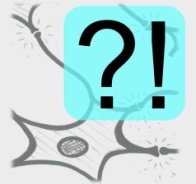 © Christian Bosenick
?
Wolken 791-793
Kombi?NUSS!
?
„Märchen“
?
wenn ?  = A   dann ?  =  1
wenn ?  = Z   dann ?  = 26
?
?
?
?
?
?
B
D
?
791
793
792
I
A
L
C
A
?
SG   
5
SG   
5
SG   
3
T
C
C
E
?
?
?+?+?  =  33
?+?  =  18
?+?  =  10
?
?
?
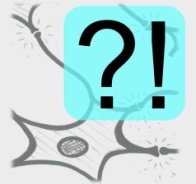 © Christian Bosenick
?
Wolken 794-796
Kombi?NUSS!
?
„Märchen“
?
wenn ?  = A   dann ?  =  1
wenn ?  = Z   dann ?  = 26
?
?
?
?
?
?
?
E
?
794
796
795
S
B
?
SG   
3
SG   
3
SG   
6
E
R
S
L
?
?
?+?+?  =  39
?+?  =  10
?+?  =  10
?
?
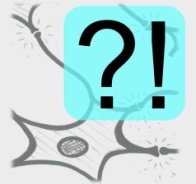 © Christian Bosenick
?
Wolken 797-799
Kombi?NUSS!
?
„Märchen“
?
wenn ?  = A   dann ?  =  1
wenn ?  = Z   dann ?  = 26
?
?
?
?
?
?
E
F
?
797
799
798
E
S
?
SG   
4
SG   
4
SG   
4
E
L
?
?
?
?+?  =  17
?+?  =  18
?+?  =  24
?
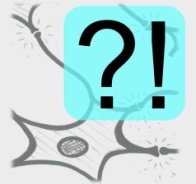 © Christian Bosenick
?
Wolken 800-802
Kombi?NUSS!
?
„Märchen“
?
wenn ?  = A   dann ?  =  1
wenn ?  = Z   dann ?  = 26
?
?
?
?
?
?
S
?
H
?
802
801
800
F
R
S
R
?
H
?
SG   
2
SG   
7
SG   
6
C
F
U
C
?
?
?+?+?+?  =  38
?+?  =  14
?  =  1
?
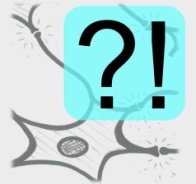 © Christian Bosenick
?
Wolken 803-805
Kombi?NUSS!
?
„Märchen“
?
wenn ?  = A   dann ?  =  1
wenn ?  = Z   dann ?  = 26
?
?
?
?
?
?
H
F
?
803
804
805
H
R
U
?
SG   
5
SG   
6
SG   
7
O
C
A
S
?
?
?+?+?  =  27
?+?  =  34
?+?  =  24
?
?
?
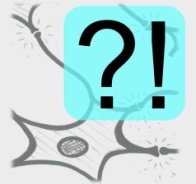 © Christian Bosenick
?
Wolken 806-808
Kombi?NUSS!
?
„Märchen“
?
wenn ?  = A   dann ?  =  1
wenn ?  = Z   dann ?  = 26
?
?
?
?
?
F
S
?
806
807
808
N
S
T
?
SG   
2
SG   
5
SG   
3
T
F
R
S
?
?
?+?  =  48
?+?  =  8
?  =  30
?
?
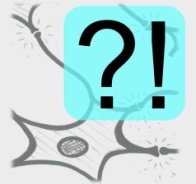 © Christian Bosenick
?
Wolken 809-811
Kombi?NUSS!
?
„Märchen“
?
wenn ?  = A   dann ?  =  1
wenn ?  = Z   dann ?  = 26
?
?
?
?
?
N
I
G
L
?
?
809
810
811
N
ß
E
S
?
SG   
0
SG   
0
SG   
0
G
I
G
E
?
?
?+?+?  =  45
?+?  =  15
?+?  =  10
?
L
?
?
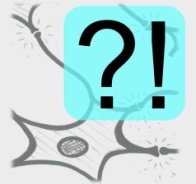 © Christian Bosenick
?
Wolken 812-814
Kombi?NUSS!
?
„Märchen“
?
wenn ?  = A   dann ?  =  1
wenn ?  = Z   dann ?  = 26
?
?
?
?
?
?
?
812
814
813
G
F
K
I
?
SG   
4
SG   
3
SG   
6
G
C
T
L
?
?
?+?  =  26
?+?  =  16
?  =  30
?
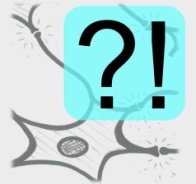 © Christian Bosenick
?
Wolken 815-817
Kombi?NUSS!
?
„Märchen“
?
wenn ?  = A   dann ?  =  1
wenn ?  = Z   dann ?  = 26
?
?
?
?
?
?
?
?
S
?
G
815
816
817
S
?
D
L
L
?
SG   
7
SG   
6
SG   
7
Ü
G
L
E
?
?
?+?+?+?  =  33
?+?+?  =  25
?+?+?  =  31
?
E
?
?
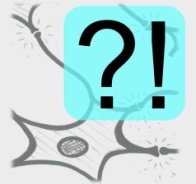 © Christian Bosenick
?
Wolken 818-820
Kombi?NUSS!
?
„Märchen“
?
wenn ?  = A   dann ?  =  1
wenn ?  = Z   dann ?  = 26
?
?
?
?
?
?
?
M
T
R
818
819
820
G
E
?
R
?
SG   
3
SG   
7
SG   
6
R
L
T
L
T
?
?
?+?+?+?  =  48
?+?+?  =  30
?+?  =  10
?
?
ß
T
?
?
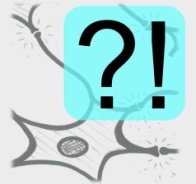 © Christian Bosenick
?
Wolken 821-823
Kombi?NUSS!
?
„Märchen“
?
wenn ?  = A   dann ?  =  1
wenn ?  = Z   dann ?  = 26
R
?
?
?
?
?
?
?
?
G
?
L
T
U
823
821
822
T
E
?
SG   
6
SG   
8
SG   
3
T
T
Ü
E
R
?
?
?+?+?+?+?  =  80
?+?+?+?  =  42
?  =  30
?
?
?
?
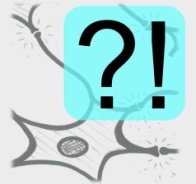 © Christian Bosenick
?
Wolken 824-826
Kombi?NUSS!
?
„Märchen“
?
wenn ?  = A   dann ?  =  1
wenn ?  = Z   dann ?  = 26
?
?
?
?
?
?
?
824
826
825
A
H
R
?
SG   
2
SG   
4
SG   
4
A
H
N
?
?
?+?  =  16
?+?  =  19
?+?  =  2
?
?
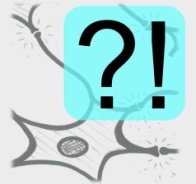 © Christian Bosenick
?
Wolken 827-829
Kombi?NUSS!
?
„Märchen“
?
wenn ?  = A   dann ?  =  1
wenn ?  = Z   dann ?  = 26
?
?
?
?
?
?
?
A
H
N
827
828
829
S
?
SG   
4
SG   
4
SG   
4
N
H
?
?
?+?  =  33
?+?  =  9
?+?  =  9
?
?
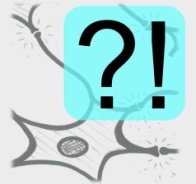 © Christian Bosenick
?
Wolken 830-832
Kombi?NUSS!
?
„Märchen“
?
wenn ?  = A   dann ?  =  1
wenn ?  = Z   dann ?  = 26
?
?
?
?
?
?
H
H
?
?
830
831
832
Ä
S
L
?
N
SG   
5
SG   
7
SG   
3
H
E
S
?
?
?+?+?  =  45
?+?  =  33
?+?  =  6
?
?
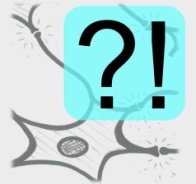 © Christian Bosenick
?
Wolken 833-835
Kombi?NUSS!
?
„Märchen“
?
wenn ?  = A   dann ?  =  1
wenn ?  = Z   dann ?  = 26
?
?
?
?
?
?
X
833
834
835
?
?
SG   
5
SG   
3
SG   
5
X
E
S
E
?
?
?
?+?  =  10
?+?  =  18
?+?  =  9
?
?
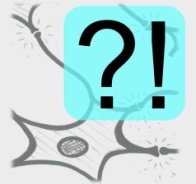 © Christian Bosenick
?
Wolken 836-838
Kombi?NUSS!
?
„Märchen“
?
wenn ?  = A   dann ?  =  1
wenn ?  = Z   dann ?  = 26
?
?
?
?
?
?
?
?
837
838
836
H
E
D
L
?
SG   
6
SG   
2
SG   
4
H
O
L
N
?
?
?+?+?  =  32
?+?  =  20
?  =  21
?
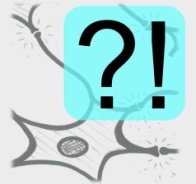 © Christian Bosenick
?
Wolken 839-841
Kombi?NUSS!
?
„Märchen“
?
wenn ?  = A   dann ?  =  1
wenn ?  = Z   dann ?  = 26
?
?
?
?
?
?
?
G
840
841
839
U
N
?
SG   
3
SG   
5
SG   
5
I
L
E
?
?
?+?  =  14
?+?  =  19
?+?  =  12
?
?
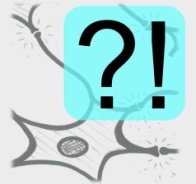 © Christian Bosenick
?
Wolken 842-844
Kombi?NUSS!
?
„Märchen“
?
wenn ?  = A   dann ?  =  1
wenn ?  = Z   dann ?  = 26
?
L
?
?
?
?
S
?
I
?
I
?
844
842
843
R
B
B
G
L
S
?
SG   
3
SG   
3
SG   
6
E
J
E
L
?
?
?+?+?  =  36
?+?  =  33
?+?  =  18
?
?
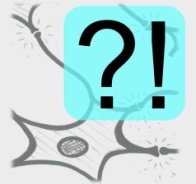 © Christian Bosenick
?
Wolken 845-847
Kombi?NUSS!
?
„Märchen“
?
wenn ?  = A   dann ?  =  1
wenn ?  = Z   dann ?  = 26
?
?
?
?
?
?
?
K
847
845
846
M
R
?
SG   
5
SG   
6
SG   
2
A
M
M
E
?
?
?+?+?  =  45
?+?  =  24
?  =  1
?
?
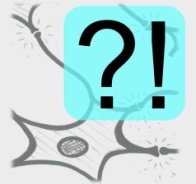 © Christian Bosenick
?
Wolken 848-850
Kombi?NUSS!
?
„Märchen“
?
wenn ?  = A   dann ?  =  1
wenn ?  = Z   dann ?  = 26
?
?
?
?
?
?
E
?
848
849
850
N
K
R
?
R
?
SG   
3
SG   
6
SG   
4
K
T
N
?
?
?+?+?  =  32
?+?+?  =  8
?+?  =  6
?
?
?
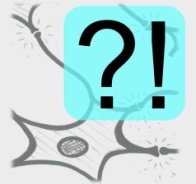 © Christian Bosenick
?
Wolken 851-853
Kombi?NUSS!
?
„Märchen“
?
wenn ?  = A   dann ?  =  1
wenn ?  = Z   dann ?  = 26
?
?
?
?
?
?
K
N
?
852
851
853
I
E
?
SG   
3
SG   
6
SG   
7
I
G
N
B
G
?
?
?+?+?  =  98
?+?+?  =  98
?  =  98
?
?
?
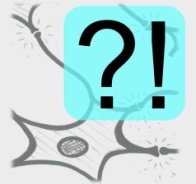 © Christian Bosenick
?
Wolken 854-856
Kombi?NUSS!
?
„Märchen“
?
wenn ?  = A   dann ?  =  1
wenn ?  = Z   dann ?  = 26
?
N
?
?
?
?
?
N
N
?
?
855
854
856
H
K
G
F
I
?
SG   
7
SG   
4
SG   
3
P
K
N
I
C
?
?
?+?+?  =  47
?+?  =  36
?  =  29
R
?
K
E
N
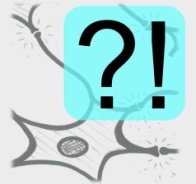 © Christian Bosenick
?
Wolken 857-859
Kombi?NUSS!
?
„Märchen“
?
wenn ?  = A   dann ?  =  1
wenn ?  = Z   dann ?  = 26
E
?
?
?
?
?
?
?
?
K
F
?
859
858
857
E
L
N
L
?
SG   
6
SG   
3
SG   
7
H
G
C
?
?
?+?+?+?  =  74
?+?+?  =  39
?+?  =  26
?
?
?
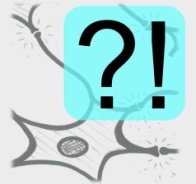 © Christian Bosenick
?
Wolken 860-862
Kombi?NUSS!
?
„Märchen“
?
wenn ?  = A   dann ?  =  1
wenn ?  = Z   dann ?  = 26
H
?
?
?
?
?
?
S
H
?
861
862
860
B
?
K
?
T
?
SG   
8
SG   
3
SG   
4
L
C
S
R
C
?
?
?+?+?+?  =  57
?+?  =  10
?+?  =  26
?
?
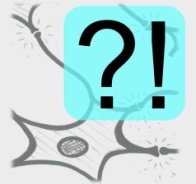 © Christian Bosenick
?
Wolken 863-865
Kombi?NUSS!
?
„Märchen“
?
wenn ?  = A   dann ?  =  1
wenn ?  = Z   dann ?  = 26
?
?
?
?
?
?
L
?
S
?
864
865
863
S
N
E
E
R
?
SG   
4
SG   
7
SG   
6
N
N
?
?
?+?+?  =  25
?+?+?  =  19
?+?  =  14
?
?
?
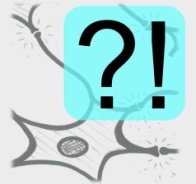 © Christian Bosenick
?
Wolken 866-868
Kombi?NUSS!
?
„Märchen“
?
wenn ?  = A   dann ?  =  1
wenn ?  = Z   dann ?  = 26
?
?
?
?
?
?
E
?
H
E
?
?
867
868
866
Ä
N
?
L
H
?
SG   
7
SG   
7
SG   
4
C
C
M
?
?
?+?+?+?  =  69
?+?+?  =  35
?+?+?  =  42
?
?
?
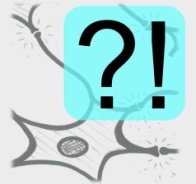 © Christian Bosenick
?
Wolken 869-871
Kombi?NUSS!
?
„Märchen“
?
wenn ?  = A   dann ?  =  1
wenn ?  = Z   dann ?  = 26
?
?
?
?
?
?
M
869
871
870
M
D
U
?
SG   
5
SG   
4
SG   
3
N
A
O
?
?
?+?  =  25
?+?  =  18
?  =  15
?
?
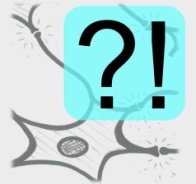 © Christian Bosenick
?
Wolken 872-874
Kombi?NUSS!
?
„Märchen“
?
wenn ?  = A   dann ?  =  1
wenn ?  = Z   dann ?  = 26
?
?
?
?
?
?
?
E
?
O
873
872
874
H
N
R
?
SG   
6
SG   
5
SG   
3
I
G
?
?
?+?+?  =  25
?+?  =  21
?+?  =  10
?
?
O
F
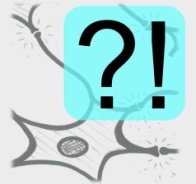 © Christian Bosenick
?
Wolken 875-877
Kombi?NUSS!
?
„Märchen“
?
wenn ?  = A   dann ?  =  1
wenn ?  = Z   dann ?  = 26
I
?
?
?
?
?
?
?
P
?
876
877
875
H
E
G
?
SG   
4
SG   
4
SG   
6
C
E
E
H
?
?
?+?+?  =  39
?+?  =  21
?+?  =  11
?
?
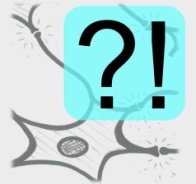 © Christian Bosenick
?
Wolken 878-880
Kombi?NUSS!
?
„Märchen“
?
wenn ?  = A   dann ?  =  1
wenn ?  = Z   dann ?  = 26
?
?
?
?
?
?
?
?
879
880
878
R
Z
L
Z
?
SG   
6
SG   
3
SG   
5
P
N
P
?
?
?+?+?  =  33
?+?  =  10
?+?  =  17
?
?
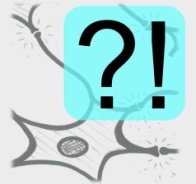 © Christian Bosenick
?
Wolken 881-883
Kombi?NUSS!
?
„Märchen“
?
wenn ?  = A   dann ?  =  1
wenn ?  = Z   dann ?  = 26
?
?
?
?
?
?
P
R
N
?
S
?
881
882
883
N
Z
?
S
N
E
L
?
SG   
7
SG   
4
SG   
8
S
S
N
I
?
?
?
?+?+?+?  =  74
?+?+?  =  39
?+?+?  =  23
?
I
E
?
?
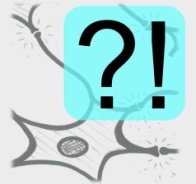 © Christian Bosenick
?
Wolken 884-886
Kombi?NUSS!
?
„Märchen“
?
wenn ?  = A   dann ?  =  1
wenn ?  = Z   dann ?  = 26
?
?
Z
?
?
?
P
?
E
?
R
886
885
884
I
R
?
A
?
U
S
?
SG   
3
SG   
8
SG   
3
R
L
N
L
?
?
?+?+?+?  =  77
?+?  =  10
?+?  =  6
?
?
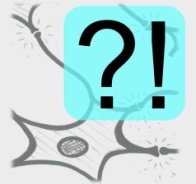 © Christian Bosenick
?
Wolken 887-889
Kombi?NUSS!
?
„Märchen“
?
wenn ?  = A   dann ?  =  1
wenn ?  = Z   dann ?  = 26
?
?
?
?
?
?
?
S
?
R
887
889
888
E
O
?
SG   
7
SG   
6
SG   
4
S
?
?
?+?+?  =  32
?+?+?  =  42
?+?  =  20
?
?
?
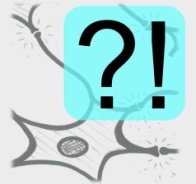 © Christian Bosenick
?
Wolken 890-892
Kombi?NUSS!
?
„Märchen“
?
wenn ?  = A   dann ?  =  1
wenn ?  = Z   dann ?  = 26
?
T
?
?
E
?
?
?
N
S
?
?
R
891
890
892
S
E
L
S
?
?
SG   
8
SG   
4
SG   
5
O
R
T
N
S
?
?
?+?+?+?  =  54
?+?  =  22
?+?  =  18
H
?
?
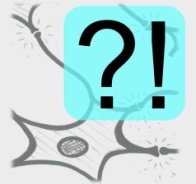 © Christian Bosenick
?
Wolken 893-895
Kombi?NUSS!
?
„Märchen“
?
wenn ?  = A   dann ?  =  1
wenn ?  = Z   dann ?  = 26
?
?
?
?
?
?
?
S
S
H
?
894
893
895
S
N
S
?
SG   
3
SG   
8
SG   
5
E
C
S
E
?
?
?+?+?+?  =  32
?+?+?  =  25
?+?  =  10
?
?
?
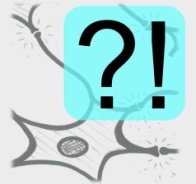 © Christian Bosenick
?
Wolken 896-898
Kombi?NUSS!
?
„Märchen“
?
wenn ?  = A   dann ?  =  1
wenn ?  = Z   dann ?  = 26
?
?
?
?
?
?
H
897
896
898
S
C
H
I
H
?
SG   
7
SG   
2
SG   
4
B
S
S
H
N
?
?
?+?  =  24
?+?  =  10
?  =  21
?
?
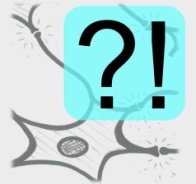 © Christian Bosenick
?
Wolken 899-901
Kombi?NUSS!
?
„Märchen“
?
wenn ?  = A   dann ?  =  1
wenn ?  = Z   dann ?  = 26
?
?
?
?
?
?
S
L
E
E
?
?
899
901
900
N
P
N
E
E
?
SG   
7
SG   
8
SG   
4
I
G
B
N
L
?
?
?+?+?+?+?  =  56
?+?+?  =  33
?+?  =  18
?
?
?
?
?
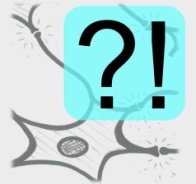 © Christian Bosenick
?
Wolken 902-904
Kombi?NUSS!
?
„Märchen“
?
wenn ?  = A   dann ?  =  1
wenn ?  = Z   dann ?  = 26
?
?
?
?
?
?
E
?
D
?
?
903
902
904
A
P
L
?
N
L
?
SG   
6
SG   
5
SG   
7
D
D
S
N
?
?
?+?+?+?  =  58
?+?+?  =  53
?+?+?  =  18
?
I
?
?
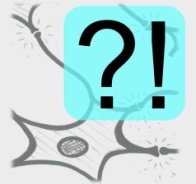 © Christian Bosenick
?
Wolken 905-907
Kombi?NUSS!
?
„Märchen“
?
wenn ?  = A   dann ?  =  1
wenn ?  = Z   dann ?  = 26
?
?
?
?
?
?
?
?
?
T
S
?
907
905
906
L
L
?
F
A
?
SG   
7
SG   
7
SG   
4
F
D
E
R
?
?
?+?+?+?+?  =  72
?+?+?+?  =  98
?+?+?  =  19
?
?
?
?
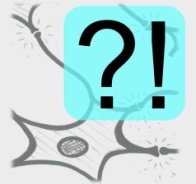 © Christian Bosenick
?
Wolken 908-910
Kombi?NUSS!
?
„Märchen“
?
wenn ?  = A   dann ?  =  1
wenn ?  = Z   dann ?  = 26
H
?
?
?
?
?
?
I
H
?
?
910
909
908
T
T
H
R
?
?
SG   
3
SG   
6
SG   
3
R
C
C
S
S
?
?
?+?+?+?  =  52
?+?  =  14
?  =  15
?
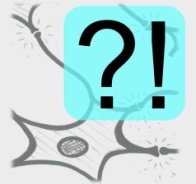 © Christian Bosenick
?
Wolken 911-913
Kombi?NUSS!
?
„Märchen“
?
wenn ?  = A   dann ?  =  1
wenn ?  = Z   dann ?  = 26
?
?
?
?
?
?
?
T
L
?
911
913
912
A
H
?
SG   
5
SG   
4
SG   
3
E
R
O
R
?
?
?+?+?  =  57
?+?  =  32
?+?  =  6
?
?
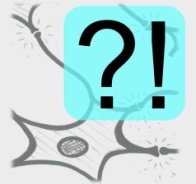 © Christian Bosenick
?
Wolken 914-916
Kombi?NUSS!
?
„Märchen“
?
wenn ?  = A   dann ?  =  1
wenn ?  = Z   dann ?  = 26
?
?
?
?
?
?
?
T
L
914
915
916
L
L
H
?
U
?
SG   
3
SG   
6
SG   
3
E
F
T
F
C
?
?
?+?+?  =  31
?+?  =  10
?+?  =  18
?
N
T
?
S
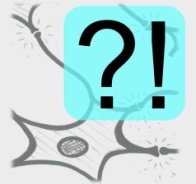 © Christian Bosenick
?
Wolken 917-919
Kombi?NUSS!
?
„Märchen“
?
wenn ?  = A   dann ?  =  1
wenn ?  = Z   dann ?  = 26
?
?
?
?
?
?
?
?
F
E
N
?
P
917
919
918
T
I
H
E
T
E
?
SG   
6
SG   
7
SG   
3
Ö
C
L
N
N
?
?
?+?+?+?+?  =  59
?+?+?+?  =  33
?  =  29
?
?
?
?
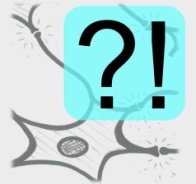 © Christian Bosenick
?
Wolken 920-922
Kombi?NUSS!
?
„Märchen“
?
wenn ?  = A   dann ?  =  1
wenn ?  = Z   dann ?  = 26
?
?
?
?
H
M
?
?
920
921
922
M
U
S
U
?
SG   
3
SG   
6
SG   
3
T
K
R
?
?
?+?  =  38
?+?  =  6
?  =  21
?
U
N
?
R
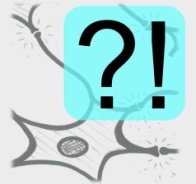 © Christian Bosenick
?
Wolken 923-925
Kombi?NUSS!
?
„Märchen“
?
wenn ?  = A   dann ?  =  1
wenn ?  = Z   dann ?  = 26
?
?
?
T
?
H
?
?
?
D
925
924
923
A
R
L
?
SG   
5
SG   
3
SG   
3
N
D
L
S
K
?
?
?+?+?  =  27
?+?  =  24
?  =  23
?
?
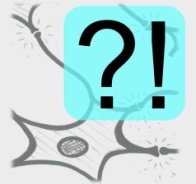 © Christian Bosenick
?
Wolken 926-928
Kombi?NUSS!
?
„Märchen“
?
wenn ?  = A   dann ?  =  1
wenn ?  = Z   dann ?  = 26
?
?
?
?
?
?
?
?
926
928
927
W
T
I
?
SG   
5
SG   
2
SG   
5
W
T
E
?
?
?+?+?  =  28
?+?  =  37
?+?  =  10
?
?
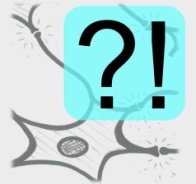 © Christian Bosenick
?
Wolken 929-931
Kombi?NUSS!
?
„Märchen“
?
wenn ?  = A   dann ?  =  1
wenn ?  = Z   dann ?  = 26
?
?
?
?
?
?
?
W
?
T
929
931
930
F
W
?
T
A
F
?
SG   
5
SG   
6
SG   
5
L
L
W
E
?
?
?+?+?  =  45
?+?+?  =  61
?+?+?  =  27
?
?
?
E
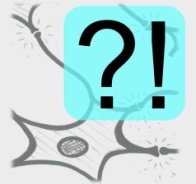 © Christian Bosenick
?
Wolken 932-934
Kombi?NUSS!
?
„Märchen“
?
wenn ?  = A   dann ?  =  1
wenn ?  = Z   dann ?  = 26
?
?
?
?
?
?
932
933
934
F
O
R
F
?
SG   
3
SG   
6
SG   
8
Z
L
L
U
?
?
?+?+?  =  8
?+?  =  38
?  =  23
?
?
?
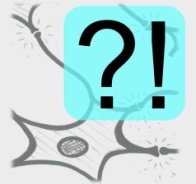 © Christian Bosenick
?
Wolken 935-937
Kombi?NUSS!
?
„Märchen“
?
wenn ?  = A   dann ?  =  1
wenn ?  = Z   dann ?  = 26
?
?
?
?
?
?
?
?
?
R
Z
935
936
937
B
U
A
?
?
E
?
Z
SG   
7
SG   
6
SG   
8
N
N
I
?
?
?+?+?+?  =  42
?+?+?+?  =  17
?+?+?  =  65
?
E
?
?
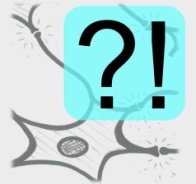 © Christian Bosenick
?
Wolken 938-940
Kombi?NUSS!
?
„Märchen“
?
wenn ?  = A   dann ?  =  1
wenn ?  = Z   dann ?  = 26
?
?
?
?
?
?
E
E
?
938
939
940
G
I
W
G
?
SG   
3
SG   
5
SG   
4
Z
I
Z
R
?
?
?+?  =  10
?+?  =  33
?+?  =  10
?
?
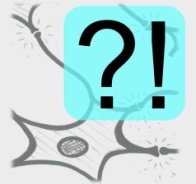 © Christian Bosenick
?
Wolken 941-943
Kombi?NUSS!
?
„Märchen“
?
wenn ?  = A   dann ?  =  1
wenn ?  = Z   dann ?  = 26
?
?
?
?
?
?
?
Z
941
943
942
G
W
N
E
?
SG   
5
SG   
6
SG   
5
I
R
E
R
R
?
?
?+?  =  49
?+?  =  49
?+?  =  23
?
?
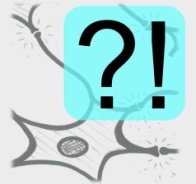 © Christian Bosenick
?
Wolken 944-946
Kombi?NUSS!
?
„Märchen“
?
wenn ?  = A   dann ?  =  1
wenn ?  = Z   dann ?  = 26
?
?
?
?
?
?
?
?
H
R
?
Ö
?
944
946
945
I
I
?
N
E
E
?
?
SG   
8
SG   
6
SG   
5
S
E
I
?
?
?+?+?+?+?  =  57
?+?+?+?  =  36
?+?+?  =  21
?
?
?
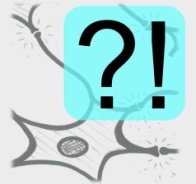 © Christian Bosenick
?
Wolken 947-949
Kombi?NUSS!
?
„Märchen“
?
wenn ?  = A   dann ?  =  1
wenn ?  = Z   dann ?  = 26
?
?
?
?
?
?
?
I
N
?
R
S
?
947
948
949
T
P
N
I
N
?
SG   
88
SG   
5
SG   
3
E
F
D
I
S
E
?
?
?+?+?+?  =  54
?+?  =  10
?+?  =  10
?
?
L
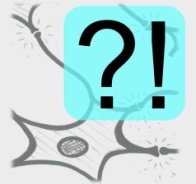 © Christian Bosenick
?
Wolken 950-952
Kombi?NUSS!
?
„Märchen“
?
wenn ?  = A   dann ?  =  1
wenn ?  = Z   dann ?  = 26
?
?
?
?
?
?
?
E
?
?
951
950
952
E
H
I
R
?
SG   
6
SG   
7
SG   
4
T
U
E
C
?
?
?+?+?+?  =  40
?+?+?  =  33
?+?+?  =  38
?
?
S
?
?
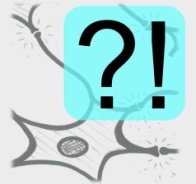 © Christian Bosenick
?
Wolken 953-955
Kombi?NUSS!
?
„Märchen“
?
wenn ?  = A   dann ?  =  1
wenn ?  = Z   dann ?  = 26
?
?
?
?
?
?
?
?
R
?
T
954
955
953
N
A
?
?
W
?
E
?
SG   
8
SG   
7
SG   
8
S
H
C
?
?
?+?+?+?+?  =  59
?+?+?+?  =  50
?+?+?+?  =  71
?
?
?
?
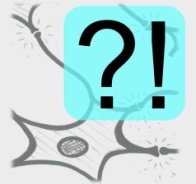 © Christian Bosenick
?
Wolken 956-958
Kombi?NUSS!
?
„Märchen“
?
wenn ?  = A   dann ?  =  1
wenn ?  = Z   dann ?  = 26
?
?
?
?
?
?
?
?
B
?
?
957
958
956
E
U
E
F
N
?
SG   
6
SG   
7
SG   
7
R
R
A
L
I
?
?
?+?+?+?  =  50
?+?+?+?  =  68
?+?+?  =  48
?
?
?
?
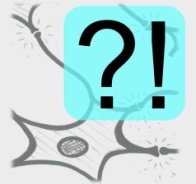 © Christian Bosenick
?
Wolken 959-961
Kombi?NUSS!
?
„Märchen“
?
wenn ?  = A   dann ?  =  1
wenn ?  = Z   dann ?  = 26
?
?
?
?
?
?
R
?
?
961
959
960
E
?
N
G
?
SG   
8
SG   
6
SG   
8
I
G
Z
?
?
?+?+?  =  67
?+?+?  =  19
?+?+?  =  54
?
?
?
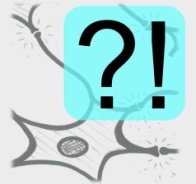 © Christian Bosenick
?
Wolken 962-963
Kombi?NUSS!
?
„Märchen“
?
wenn ?  = A   dann ?  =  1
wenn ?  = Z   dann ?  = 26
?
?
?
?
?
?
?
962
963
E
L
L
?
SG   
8
SG   
8
E
D
E
?
?
?
?+?+?+?  =  53
?+?+?  =  23
?
?
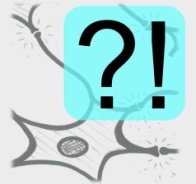 © Christian Bosenick